Simple, Deterministic, Fast (but Weak) Approximations to Edit Distance and Dyck Edit Distance
Michal Koucký                      Michael Saks
Charles University              Rutgers University
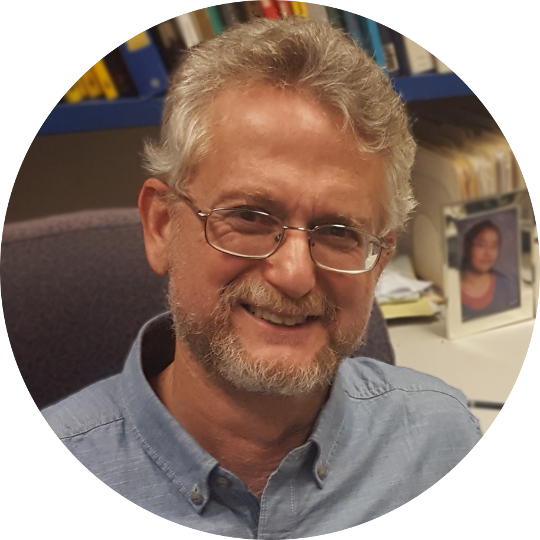 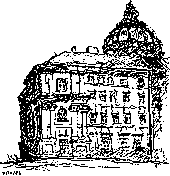 Edit distance
a
b
c
z
d
e
f
w
h
i
k
l
m
a
b
c
d
e
f
g
h
i
j
k
l
m
Dyck edit distance
[
(
)
}
[
]
(
(
)
(
]
)
]
Edit distance to Dyck edit distance
b
e
a
r
[r
[a
[e
[b
b]
a]
r]
t]
b
a
r
t
Dyck edit distance to edit distance
b
e
a
r
[r
[a
[e
[b
b]
a]
r]
t]
b
a
r
t
Dyck edit distance to edit distance
?
?
?
?
?
[r
a]
[e
[b
e]
[t
r]
t]
?
?
?
?
Dyck edit distance to edit distance
Dyck edit distance
L
R
L
R
L
R
R
L
L
R
L
R
L
R
L
Dyck edit distance
L
L
R
R
L
R
L
R
L
Saha’s edit distance approximation
a
b
c
z
d
e
f
g
h
i
k
l
m
a
b
c
d
e
f
g
h
i
j
k
l
m
Approximating edit distance
Open questions
Dyck edit distance
L
R
L
R
L
R
L
L
R